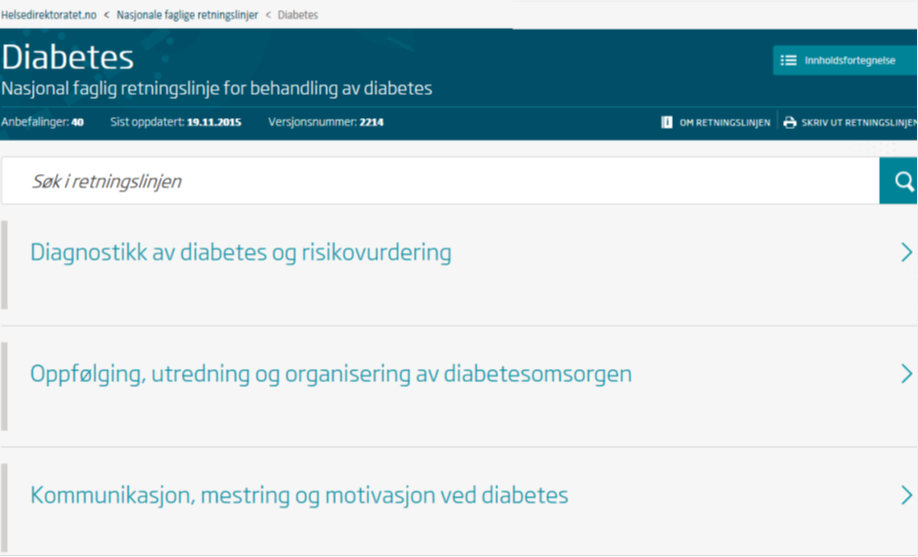 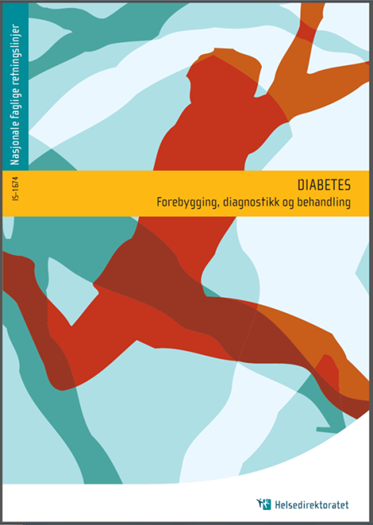 Nasjonal faglig retningslinje for diabetes: Revisjon og digitalisering
Ved prosjektledere Monica Sørensen og Ingvild Felling Meyer, HelsedirektoratetDiabetesforum  i Hedmark/Oppland, Honne Kurs- og Konferansesenter, 21. januar 2016
[Speaker Notes: Hvordan sette inn nye sidetyper:
1. Velg «Hjem»-fanen
2. Trykk nederst på «Nytt lysbilde»-knappen, og velg ønsket oppsett.]
Agenda
Bakgrunn for revisjon av nasjonal faglig retningslinje for diabetes

Metode og status for revisjonen

Hva er nytt?

Implementering

Modell for adferdsendring
Nasjonal klinisk retningslinje for diabetes- Fylkesforum Hedmark/Oppland
Bakgrunn for revisjonen
Faglig oppdatering nødvendig; gjeldende retningslinje avsluttet litteratursøket i 2008
Større fokus på psykisk helse, innvandrerperspektivet, organisering av tjenesten og henvisningsrutiner
Elektronisk publisering – fra PDF til digital versjon
Ny metodikk for kunnskapsbasert praksis (GRADE) med større vekt på transparente prosesser og pasientenes preferanser
En mulighet for å møte ledende klinikere og påvirke kvaliteten på diabetesomsorgen gjennom implementering
Nasjonal klinisk retningslinje for diabetes- Fylkesforum Hedmark/Oppland
10 arbeidsgrupper – 11 kapitler + 1 – ca. 70 arb.gr.medlemmer
Veien frem til en anbefaling
Nasjonal klinisk retningslinje for diabetes- Fylkesforum Hedmark/Oppland
[Speaker Notes: Oppstartssamling januar 2014 med opplæring av alle gruppemedlemmer i metode og litteratursøk. 
Første gruppemøte våren 2014 – kliniske problemstillinger – prioritering – forklar PICO – 2 og to ansvarlige for søk

Evidens to decision-prosess: kvaliteten på og vår samlede tillit til dokumentasjonen, vekting av hvor viktig utfallene er for pasienten, hvor vesentlig er de ønskede og ev. uønskede effektene av tiltaket, er tiltaket gjennomførbart under norske forhold, hva er den forventede effekten på helsemessige ulikheter?, hvor store er kostnadene, er tiltaket akseptabel for alle involverte interessegrupper? pasientenes preferanser, Er det mulig å gjennomføre tiltaket innenfor dagens rammer og organisering av tjenestene?

Dette gjøres per PICO. Basert på dette komme frem til anbefalinger og hvilken styrke disse skal ha.]
Hva er nytt?
Risikovurdering og tidlig diagnostikk: Bruk av risikokalkulator (FINDRISK eller Qdscore) og strukturert oppfølging av personer med høy risiko
Fremheve NOKLUS diabetesskjema i årskontrollen
Nytt kapittel: Kommunikasjon, Mestring og Motivasjon – Nyttige spørsmål ved diagnosetidspunkt og årskontrollen
4 kostholdmønstre forenlig med en diabetestilpasset versjon av kostanbefalingene til den generelle befolkningen  
Andrevalgsmedikament etter metformin
Nasjonal klinisk retningslinje for diabetes- Fylkesforum Hedmark/Oppland
[Speaker Notes: Er flere anbefalinger fra hvert tema-kapittel, men velger her ut én særskilt anbefaling fra hvert kapittel]
Forts - hva er «nytt»
STATINbruk: 	Primærforebygging: LDL intervensjonsgrense redusert til 2,5 mmol/l 
	Sekundærforebygging: Til ALLE - behandlingsmål på 1,4-1,8 mmol/l
Monofilamenttest fremheves – både som diagnostikk av nevropati og i risikostratifisering for fotsår
Henvisningsrutiner for nyresykdom/nefropati og algoritme for måling av eGFR og u-AKR
Øyescreening hvert 2. år (for de som ikke har påvist retinopati)
Strukturert, tverrfaglig kommunikasjon/samarbeid ved behandling av diabetes og depresjon
Nasjonal klinisk retningslinje for diabetes- Fylkesforum Hedmark/Oppland
Nasjonal klinisk retningslinje for diabetes- Fylkesforum Hedmark/Oppland
Nasjonal klinisk retningslinje for diabetes- Fylkesforum Hedmark/Oppland
Spisset implementering – 6 utvalgte konkrete anbefalinger
Prosedyre-anbefalinger – viktige variabler i Årskontrollen
ROSA-undersøkelsene og data fra NDV (Noklus) viser varierende grad av gjennomføring blant fastlegene
Konkrete anbefalinger som ved økt gjennomføring vil kunne gi målbare resultater (kvalitetsforbedring)
Noen av dem lar seg trekke ut til kampanje-formål – vi har valgt ut: Monofilament-test (økt u.sø av føtter som bi-effekt)- utdeling av Monofilament-test til fastlegene som ledd i kampanjen
Nasjonal klinisk retningslinje for diabetes- Fylkesforum Hedmark/Oppland
Fokusområder i 2016
Bruk og innrapportering til Norsk Diabetesregister for Voksne
Monofilament-testing
Måling (og oppfølging) av U-AKR/eGFR 
Systematisering av øyebunnsundersøkelse (retinascreening)
Mestrings-kartlegging og Kommunikasjon – bruk av «Nyttige spørsmål»
Røykeslutt (strukturert, fokusert tilnærming og tilbudt behandling)
Oppfølging av overvektige med intensivt livsstilsprogram(henvisning til LMS/FLS, motivasjonsgrupper eller oppfølging i egen praksis)
Nasjonal klinisk retningslinje for diabetes- Fylkesforum Hedmark/Oppland
Modell for adferdsendring
Å gi en anbefaling er ikke det samme som å endre praksis
4 faser for endring av praksis:	Awareness – Agreement – Adoption – Adherence
Barrierer knyttet til andre og tredje fase er undervurdert 
Bevisstgjøring av barrierer for å komme til neste «fase»  vil være grunnlaget for workshoper på de ulike Fylkesfora i 2016
Nasjonal klinisk retningslinje for diabetes- Fylkesforum Hedmark/Oppland
[Speaker Notes: I 1996 utviklet legen Donald Pathman og kollegere en modell der de formulerte en modell der man delte inn 4 faser som leger og annet helsepersonell måtte igjennom for å oppnå samsvar mellom pasientomsorg og retningslinjer (dette forsøkte de først ut på i forhold til å få leger til å gjennomføre barnevaksinasjoner i tråd med gjeldende retn.linjer):
Først må legene bli oppmerksomme /klar over (Awareness) hva som står i retningslinjen – deretter måtte de være enig  (Agreement) i hva som står der – deretter bestemmer seg for å følge /vedta (Adopt)  anbefalingene for noen pasienter – og tilslutt faktisk følger (Adhere) dem konsekvent på alle pasienter de gjelder for.

Underestimering av betydningen av barrierer knyttet til andre og tredje fase kan være avgjørende for at retn.linjene ikke blir implementert godt nok (legers holdninger, og overbevisninger knyttet til egen klinisk erfaring og tolkninger av kunnskap)
 Vi har ofte hatt en for naiv tilnærming til at det er en direkte sammenheng og følge mellom fase 1 og fase 4.]
Eksempel:  «Årlig undersøkelse med monofilament og palpering av fotpulser for å identifisere personer med moderat eller økt risiko for utvikling av fotsår»
Nasjonal klinisk retningslinje for diabetes- Fylkesforum Hedmark/Oppland
Hva så?
Skjemaene samles inn etter workshopen
Gir oss viktig innspill på hva vi skal fokusere implementeringen på
Økt bevissthet om egne barrierer?
Økt forståelse for fasene pasientene må igjennom for å endre levevaner
Nasjonal klinisk retningslinje for diabetes- Fylkesforum Hedmark/Oppland
Det handler om bevisstgjøring – men ikke bare hos helsepersonell….
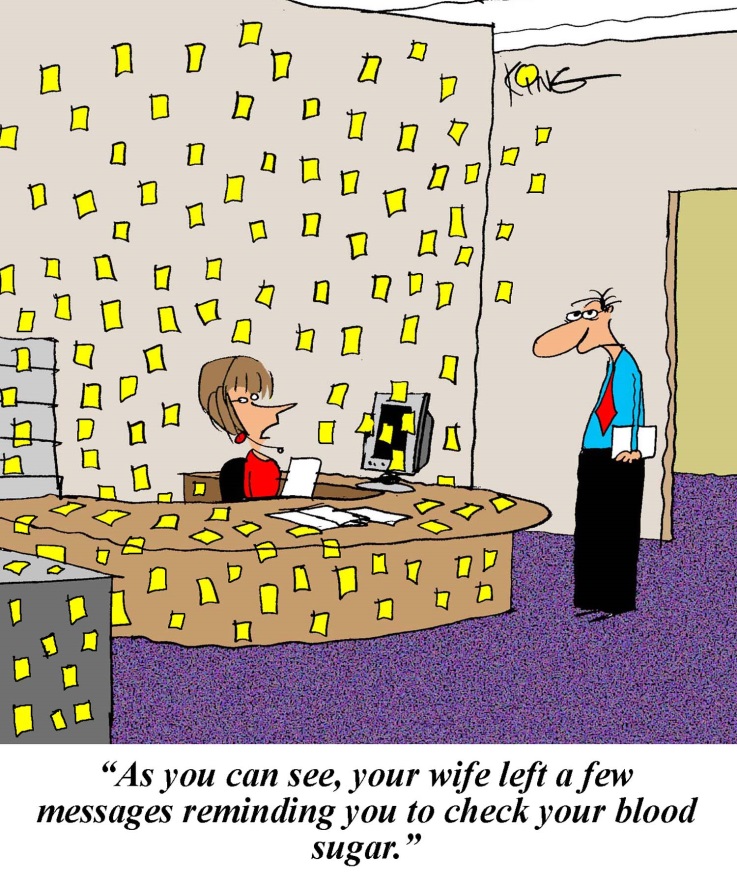 Nasjonal klinisk retningslinje for diabetes- Fylkesforum Hedmark/Oppland